GEOMETRIYA
7-
sinf
Mavzu: Masalalar 
yechich
Nazariy topshiriq
Aylanaga tegishli bo‘lgan elementlar haqida  ma‘lumot bering.
OP –
O –
markaz
B
m
radius
O.
P
diametr
BD –
m –
vatar
D
Nazariy topshiriq
D
N
F
Teng shakllar haqida nimalarni bilasiz?
В
А
С
∆АBC = ∆NFD
Rasmdan nuqta, to‘g‘ri chiziq, tekislik va yarim tekisliklar orasidagi munosabatlarni       ayting
va ularni kiritilgan belgilar
 yordamida yozing
.
A.
β-tekislik
. B
.C
.E
.
D
a
A Tekislikda qanday to‘g‘ri chiziq olinmasin, bu to‘g‘ri chiziqqa tegishli bo‘lgan nuqtalar ham, tegishli bo’lmagan nuqtalar ham mavjud.
A.
.
β-yarim tekislik
. B
.C
.E
.
D
a
a-yarim tekislik
A   Har qanday ikki nuqtadan 
faqat bitta to‘g‘ri chiziq o‘tadi.
A   Har bir to‘g‘ri chiziq tekislikni ikki  
bo‘lakka: ikkita yarimtekislikka ajratadi.
Nazariy topshiriq
Burchaklarning gradus o‘lchovi qanday 
asbob yordamida  o‘lchanadi?
Burchaklarning gradus o‘lchovi transportir deb ataladigan asbob yordamida o‘lchanadi .
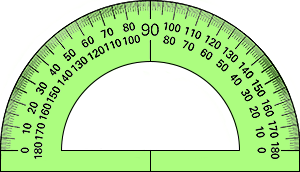 1 - masala
AB = 48, AC = 3BC, BC =?
.
x
3x
.
.
A
B
C
AB = AC + BC
3x + x = 48
4x = 48
x = 48:4
x = 12 (BC)
AC = 12∙ 3 = 36
Javob: 12
2- masala (24-bet)
Aylananing radiusi diametridan 20 cm qisqa. Aylana diametrini toping.
R
d
Yechish: d – r = 20
                2r –r = 20
                r = 20
                d = 40(cm)
d = 2r
Berilgan:                                                                            
   r = d - 20 cm             
   d = ? cm
d                  r
x-20
Yechish:              
   2(d-20)=d
    2d-40=d
    2d-d=40
    d=40 (cm)
2R = d
Javob: d =40 cm
3-masala
B
A
C
x
y
z
D
O
y = 2∙19⁰ = 38⁰ 
Z = 3∙19⁰ = 57⁰
Javob: 19⁰, 38⁰, 57⁰
4 - masala
+
Mustaqil bajarish uchun topshiriqlar:
Darslikda  berilgan
1-, 2-, 7-,8- topshiriqlarni
bajarish (24-bet).
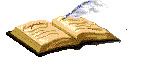 Topshiriq
Quyidagi raqam belgilarining qaysilari 
geometrik shakl sifatida o‘zaro teng
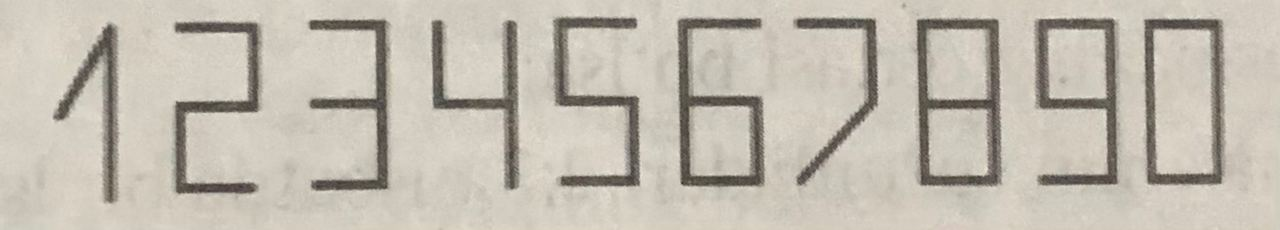